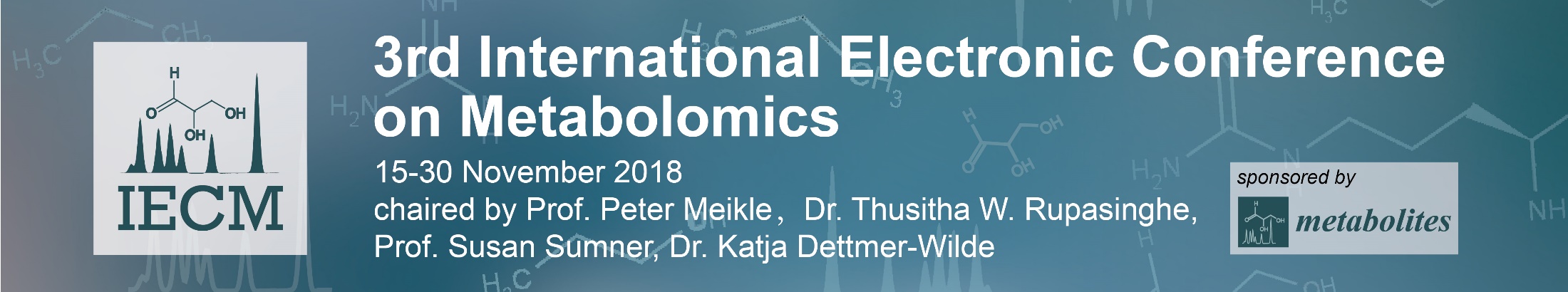 Title of the Presentation

Firstname Lastname 1,*, Firstname Lastname 2, and Firstname Lastname 2


1 Full Affiliation, Address; 
2 Full Affiliation, Address. 

* Corresponding author: author@email
1
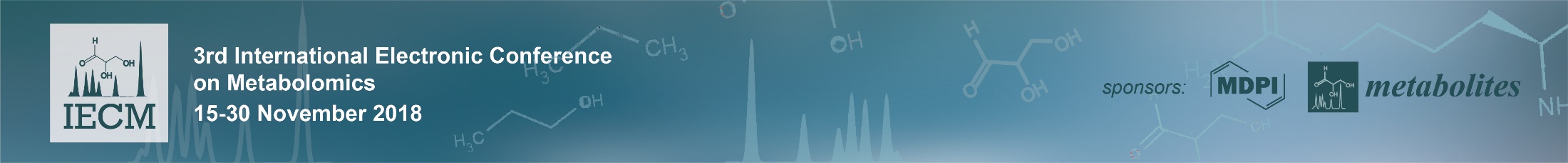 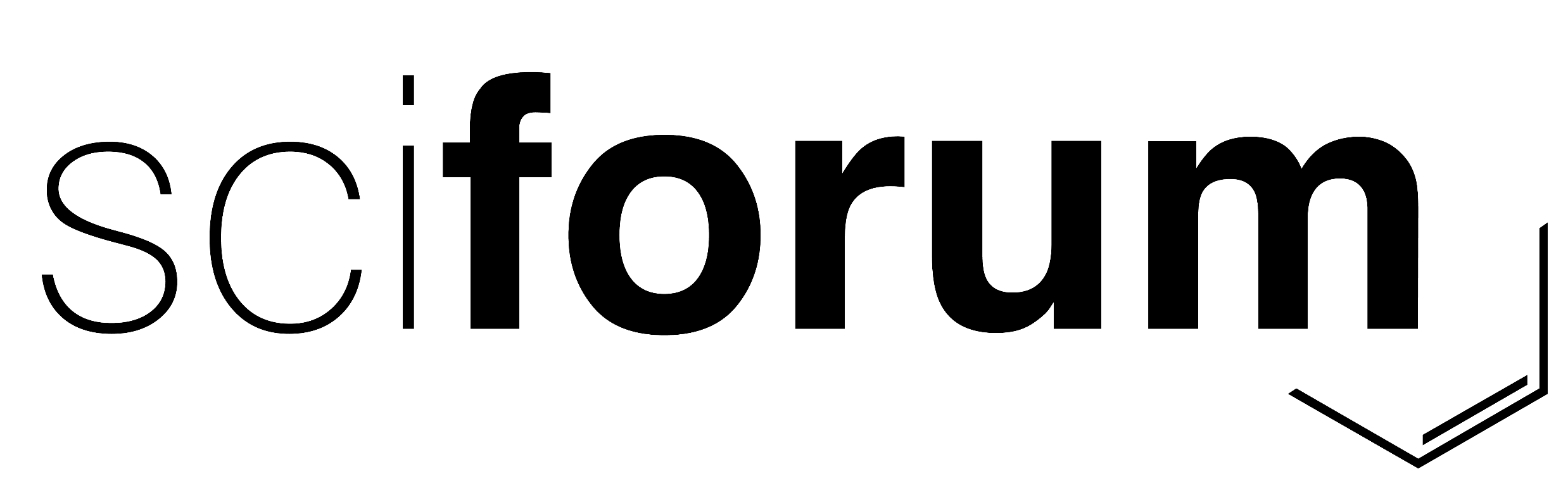 2